Unidad 5
Jesús Sirvió a la Mujer

Lección 2
Mediano Plazo
Instituto de Líderes Cristianos
El Ministerio de la Mujer
Gabriela Tijerina-Pike, Ph.D.
Ministerio de Jesús 
a 
Las Mujeres
Instituto de Líderes Cristianos
El Ministerio de la Mujer
Gabriela Tijerina-Pike, Ph.D.
MILAGROS

La mujer encorvada 
Lucas 13:10-17
Instituto de Líderes Cristianos
El Ministerio de la Mujer
Gabriela Tijerina-Pike, Ph.D.
Milagro a Mediano Plazo
Extraña
Salva
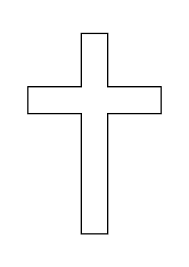 Creada
Sabia
Instituto de Líderes Cristianos
El Ministerio de la Mujer
Gabriela Tijerina-Pike, Ph.D.
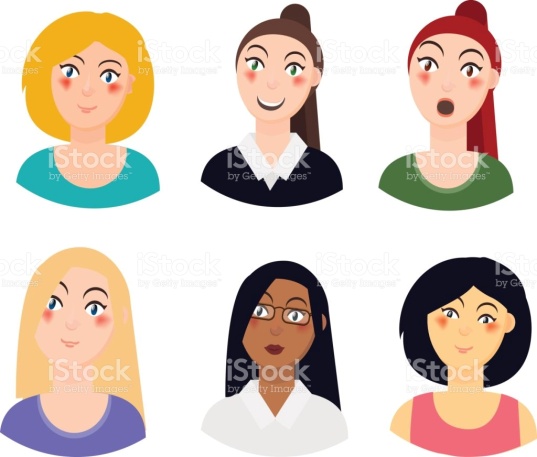 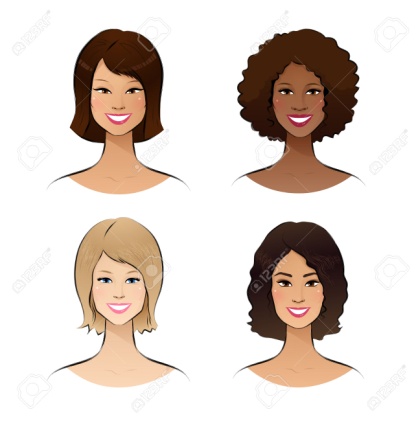 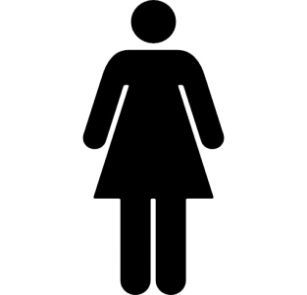 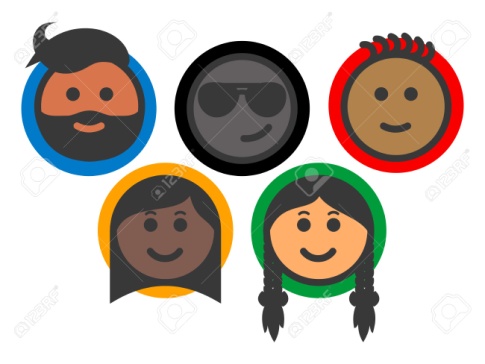 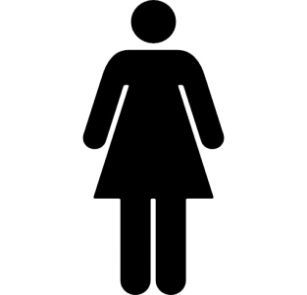 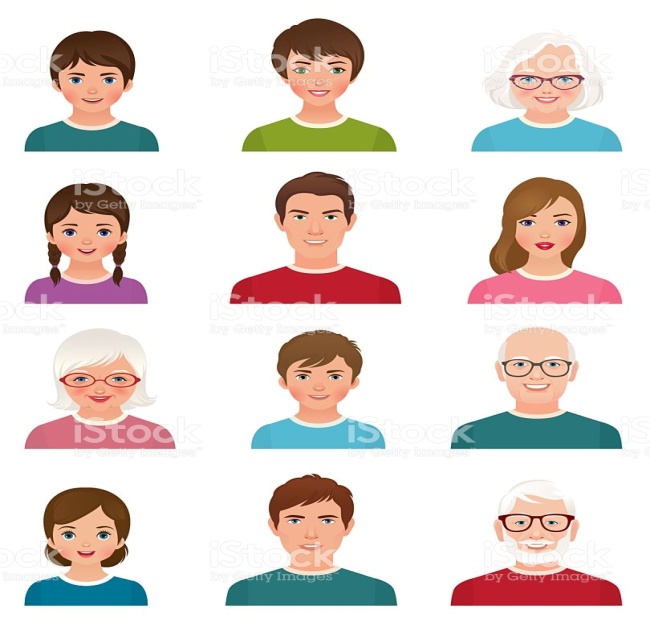 Número
Entendimiento
Instituto de Líderes Cristianos
El Ministerio de la Mujer
Gabriela Tijerina-Pike, Ph.D.
Reflexión
del 
Ministerio 
de/a la Mujer
Instituto de Líderes Cristianos
El Ministerio de la Mujer
Gabriela Tijerina-Pike, Ph.D.
Ministerio de 
a 
Las Mujeres
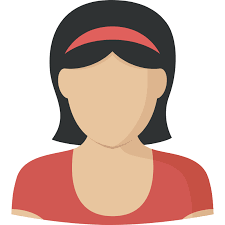 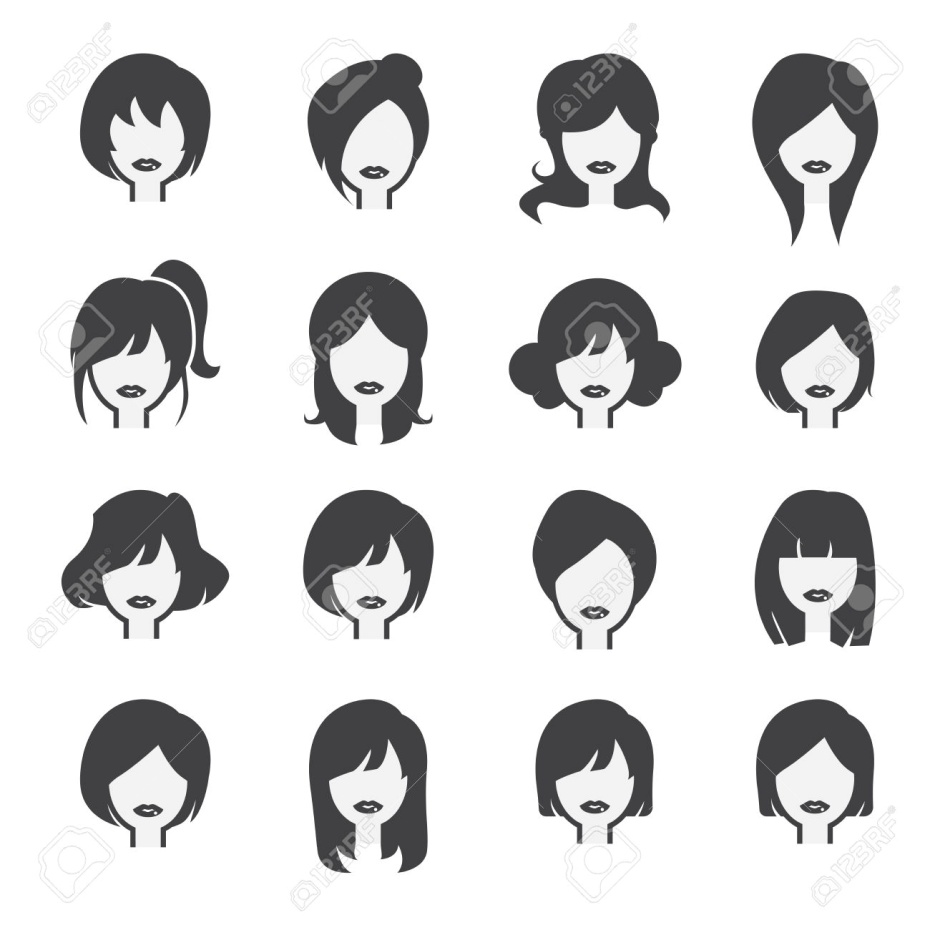 Instituto de Líderes Cristianos
El Ministerio de la Mujer
Gabriela Tijerina-Pike, Ph.D.
Ministerio de 
a
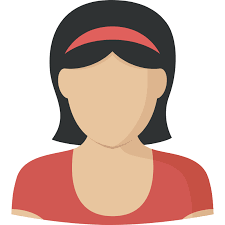 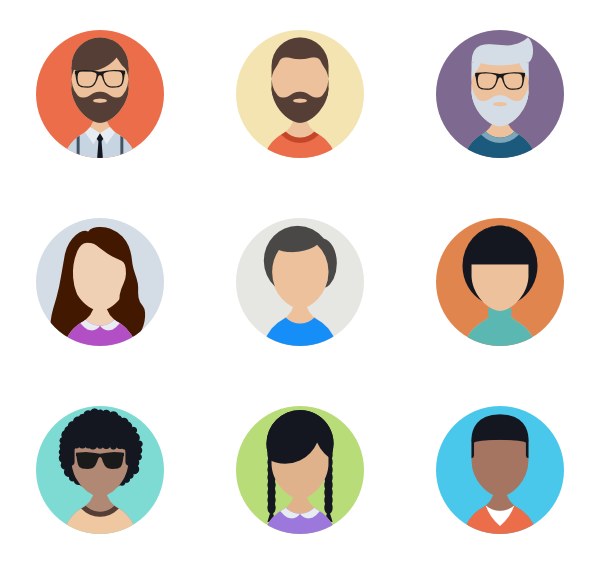 Instituto de Líderes Cristianos
El Ministerio de la Mujer
Gabriela Tijerina-Pike, Ph.D.
Alcance
e
Influencia
Instituto de Líderes Cristianos
El Ministerio de la Mujer
Gabriela Tijerina-Pike, Ph.D.
Unidad 5, Lección 2. TAREA #2
Hacer el diagrama de mi vida. Incluyendo fechas, definiciones y descripciones de mi vida como mujer creada, caída, extraña, salva, sabia y preparada.
Incluir la descripción del trato extraordinario (maravilla) que Dios me ha dado, que otros han notado y que influenció mi vida directa y trascendentemente. Incluir fechas.
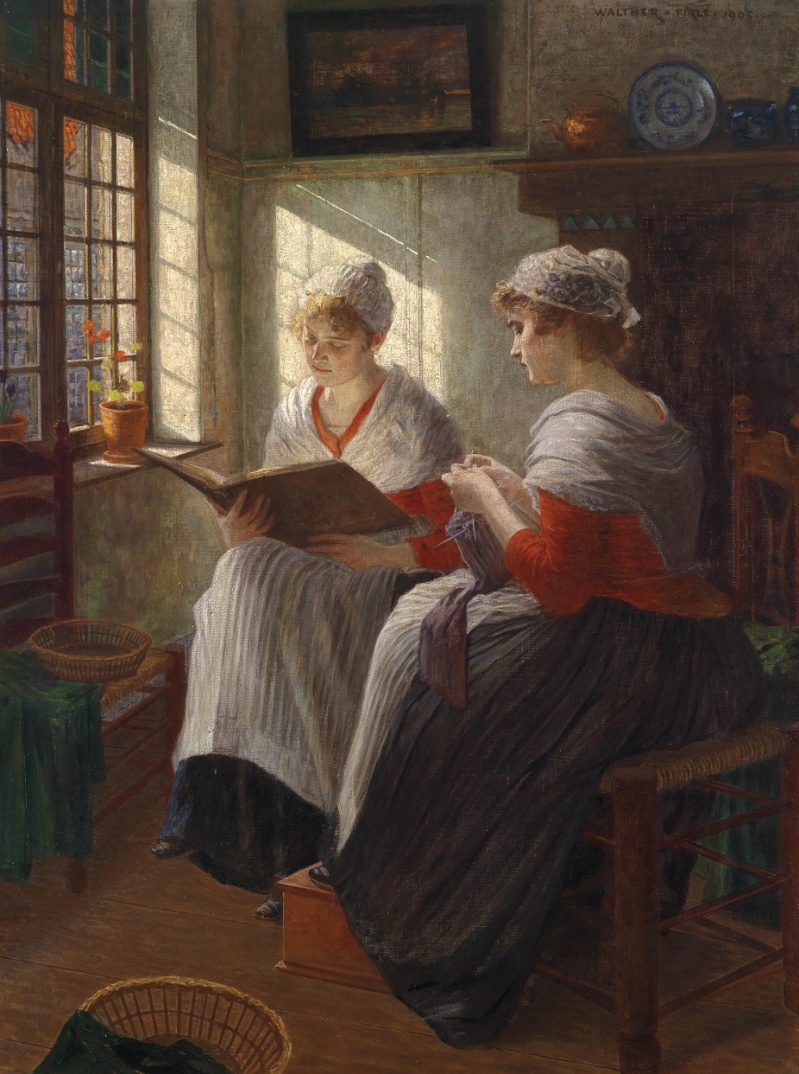